Some Basic Concepts of Physicalchemistry
The term phase is used for that portion of the investigated system volume in which its properties are constant or continuously changing in space. If a system behaves in this way throughout all its volume, we call it a homogeneous system.
If a system contains more phases, we call it a heterogeneous system
Measurement of Temperature

Three scales of temperature
Kelvin scale (K)
Degree Celsius scale (oC)
Degree Fahrenheit  scale (oF)
Dalton’s AtomicTheory:

 Every matte rconsists of indivisible atoms.
 Atoms can neither be created nor destroyed.
 Atoms of a given element are identical in  properties
 Atoms of different elements differ in properties.
 Atoms of different elements combine in a fixed ratio to form molecule of a compound.
Laws of Chemical Combination:

Law of conservation of mass: 
“For an ychemical change total mass of active reactants are always 
equal to the mass of the product  formed”

Law of constant proportions:
A chemical compound always contains same elements in definite
proportion bymass and it does not  depend on the source of 
compound”.
Law of multiple proportions: “When two elements combine to form two or more than two different compounds then the different masses  of one element B which combine with fixed mass of the other element bear a simple ratio to one another”
Law of reciprocal proportion: “ If two elements B and C react with the same mass of a third element (A), the ratio in which they do so will    be the same or simple multiple if B and C reacts with eachother”.
Gay Lussac’s law of combining volumes: “At given temperature and pressure the volumes of all gaseous reactants and products bear a    simple whole number ratio to eachother”.
Thermodynamic system
The concept (thermodynamic) system as used in this book refers to that part of the world whose thermodynamic properties are the subject of our interest, while the term surroundings is used for the remaining part of the universe.
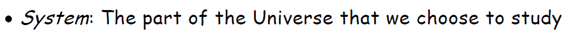 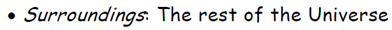 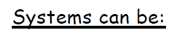 Isolated system
A chemical system exchanging neither matter nor energy with its surroundings is an isolated system.
Closed system
A chemical system exchanging energy but not matter with its surroundings is a closed system.
Open system
A chemical system exchanging both energy and matter with its surroundings is an open system.
Intensive and extensive thermodynamic quantities

Intensive quantities are those whose values do not change when the system is divided into smaller sub-systems. Temperature, pressure, and composition expressed by mole fractions are typical intensive quantities. 
Extensive quantities are those whose values are proportional to the amount of substance of the system at a fixed temperature and pressure. Volume, mass and the number of particles are typical extensive quantities.
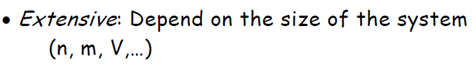 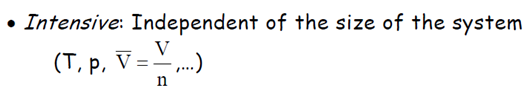 The state of thermodynamic equilibrium

The state of thermodynamic equilibrium is a state in which no macroscopic changes occur in the system. 

The state of thermodynamic equilibrium as the following
• mechanical (pressure) equilibrium—the pressure in all parts of the system is the same ,
• thermal (temperature) equilibrium—the temperature in all parts of the system is equalized,
concentration equilibrium—the concentration of the system components is the same,
• chemical equilibrium—no changes in composition occur as a result of chemical reactions,
• phase equilibrium—if a system is heterogeneous , the components of its phases are in equilibrium.
Thermodynamic process

If the properties of a system change in time, i.e. if at least one thermodynamic quantity changes,we say that a certain thermodynamic process takes place in the system.
The term process relates to a very broad range of most varied processes, from simple physical changes such as, heating, various chemical reactions, up to complex multistage processes. Individual kinds of processes may be classified according to several criteria.
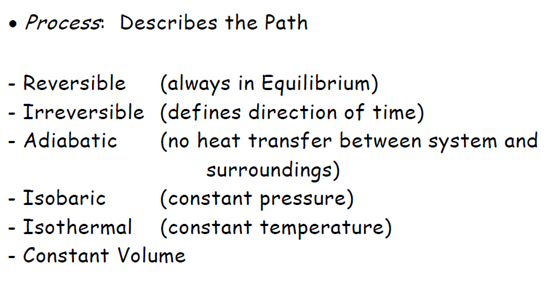 Reversible and irreversible processes
The course of any process depends on the conditions under which the given system changes.
If we arrange the conditions in such a way that the system is nearly at equilibrium in every moment, and that, consequently, the direction of the process may be reversed by even a very slight change of the initial conditions, the process is called reversible or equilibrium. A reversible process is thus a sequence of equilibrium states of a system.
However, processes in the real world are mostly such that the system is out of equilibrium at least at the beginning. These processes are called irreversible or non-equilibrium (the direction of
the process cannot be reversed by any slight change of external conditions, and the process is a sequence of non-equilibrium states). An equilibrium process is thus actually a limiting case of a non-equilibrium process going on at an infinitesimal velocity.
Cyclic process
A cyclic process is such at which the final state of the system is identical with its initial state. In a cyclic process, changes of thermodynamic quantities are zero.

Note: Heat and work are not thermodynamic quantities and therefore they are not zero during a cyclic process.